8 rue Augustin Morvan29200 BRESTtel: 02 98 44 13 31
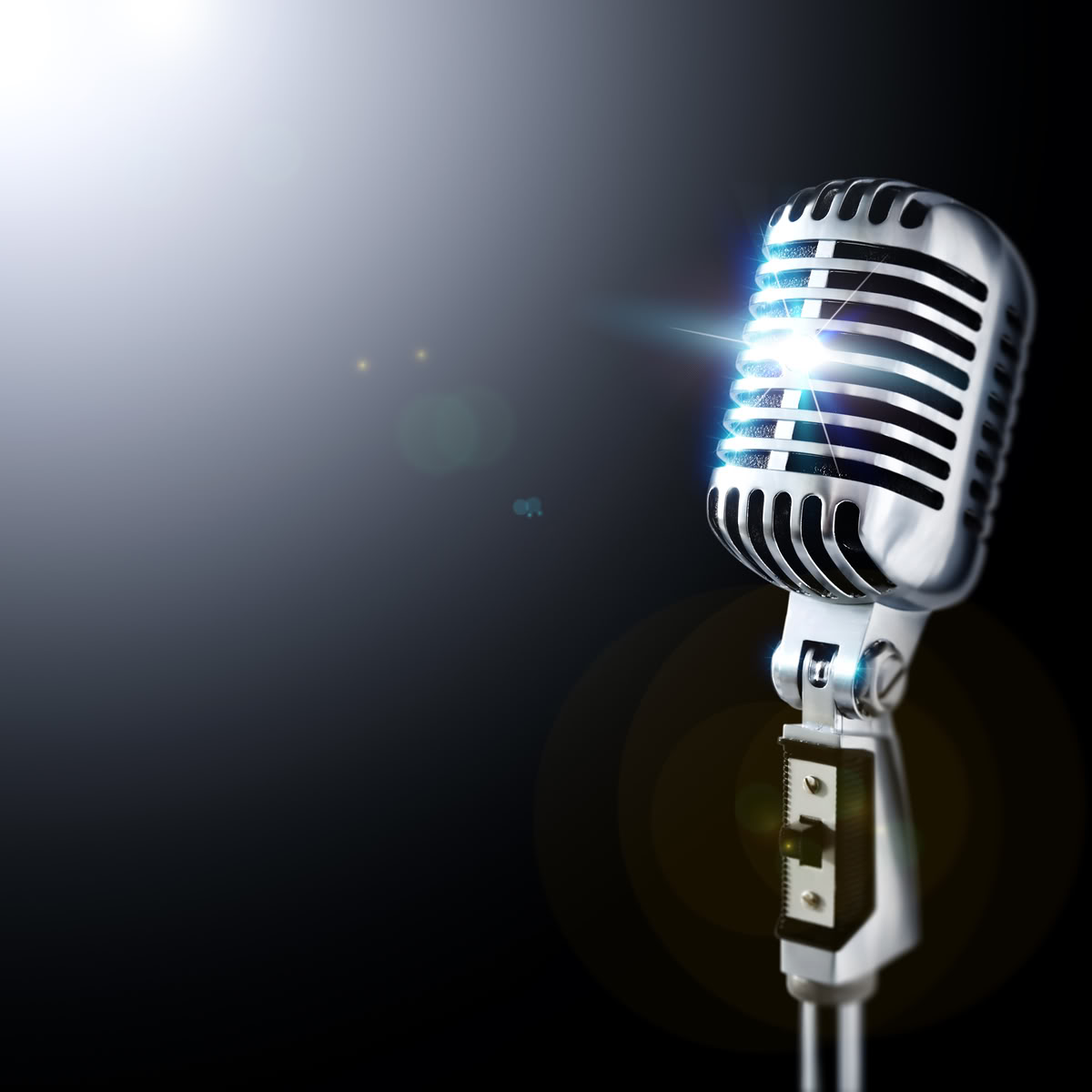 8 rue Augustin Morvan  
 tél: 02 98 44 13 31
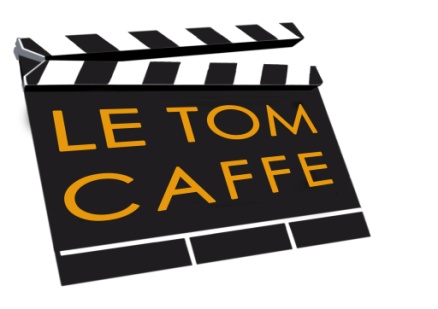 &
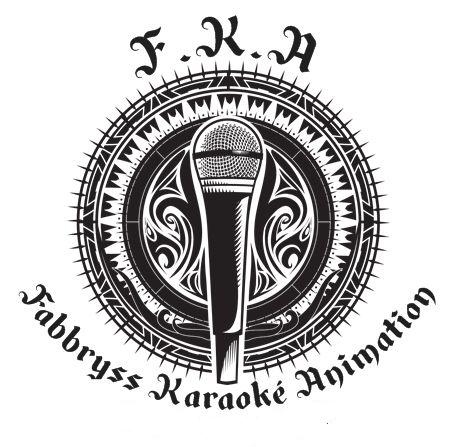 vous propose
une soirée karaoké, le vendredi 29 juillet, à partir de 21h!
F.K.A
Fabbryss Karaoké Animation
Tél:06.47.09.87.97